ЕДИНЫЙ ДЕНЬ ИНФОРМИРОВАНИЯ«ОБЕСПЕЧЕНИЕ ВОЕННОЙ БЕЗОПАСНОСТИ – ВАЖНЕЙШИЙ ФАКТОР РАЗВИТИЯ РЕСПУБЛИКИ БЕЛАРУСЬ В СОВРЕМЕННЫХ УСЛОВИЯХ» февраль 2023 г.
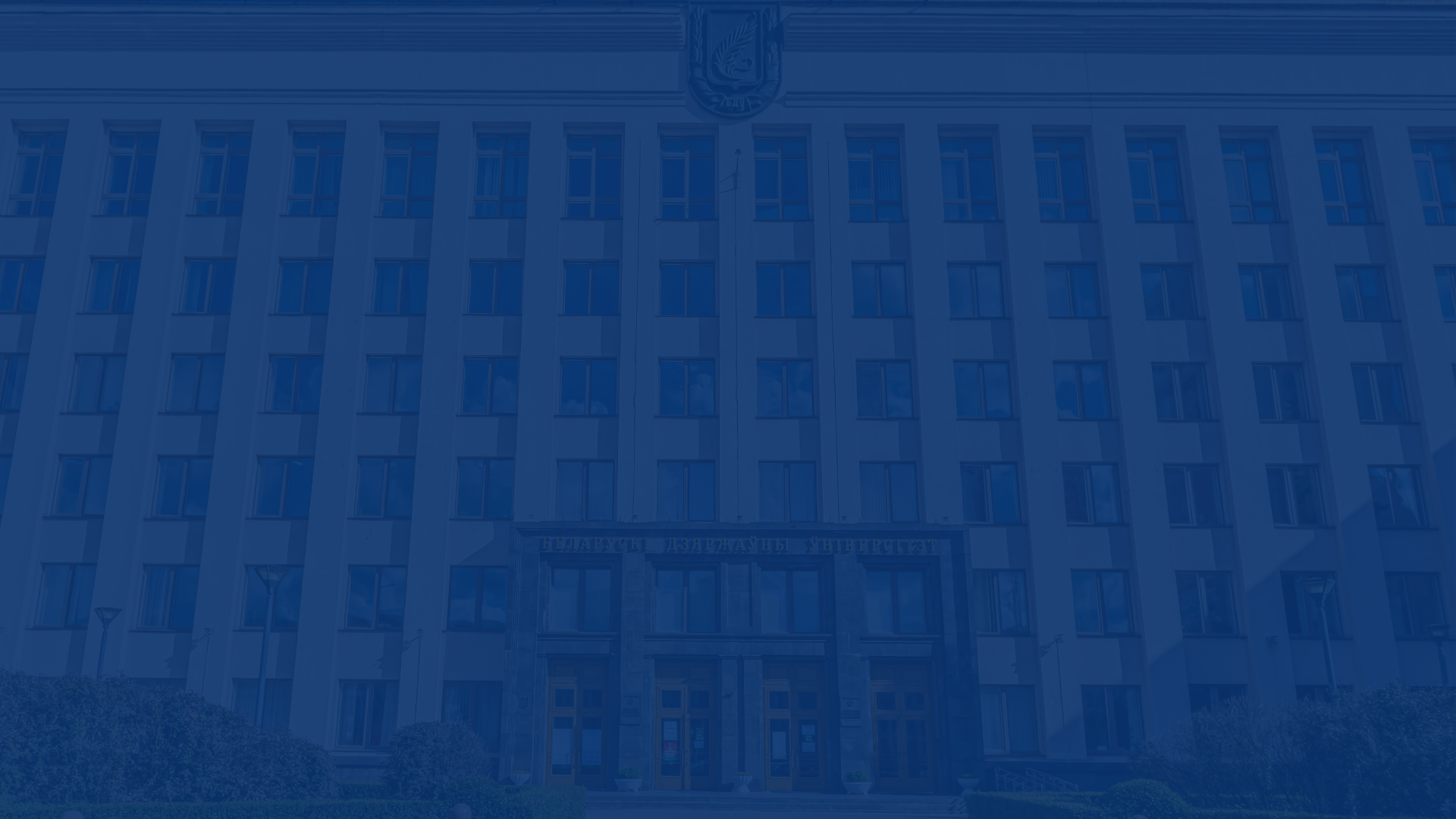 Сегодня Вооруженные Силы Республики Беларусь продолжают оставаться ключевым элементом стратегического сдерживания, обеспечивающим предотвращение угрозы применения военной силы против нашей страны.
В целях своевременного и адекватного реагирования на существующие и потенциальные риски и вызовы военной безопасности в Беларуси реализуется соответствующий комплекс мероприятий. Вопросы обеспечения военной безопасности находятся под постоянным личным контролем Главы государства А.Г.Лукашенко. ”Если хочешь мира, готовься к войне… Мы уже в пятый раз, наверное, модернизируем свои Вооруженные Силы, приспосабливая к той обстановке, которая складывается… Извлекаем уроки из войн и конфликтов, которые происходили и происходят на планете“, – подчеркнул белорусский лидер 4 октября 2022 г. на совещании по вопросам военной безопасности.
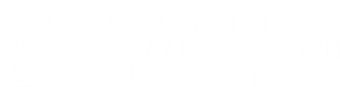 Особенности современной военно-политической обстановки
На фоне продолжающегося глобального геополитического переустройства коллективный Запад наращивает усилия по формированию однополярного мира, активно подавляя инакомыслие и поощряя русофобские взгляды. Европейская архитектура безопасности переживает серьезный системный кризис. 
При поддержке Вашингтона и ряда европейских государств в приграничных с нами странах планомерно взращивались полуфашистские правящие режимы, насаждающие неонацизм на государственном уровне.
Суверенное белорусское государство находится в эпицентре мировых событий и интересов глобальных игроков.
Тенденции, свидетельствующие о наличии прямых вызовов военной безопасности Республики Беларусь:
усиление военной активности США и Североатлантического союза на восточноевропейском направлении;

 беспрецедентная поддержка США и коллективным Западом Украины;

 наращивание антибелорусской информационной кампании;

 попытки реализации силового сценария смены власти в Беларуси.
Военное строительство и реформирование
27 марта 1995 г. была утверждена первая Концепция национальной безопасности. Военнослужащих освободили от исполнения несвойственных им задач.
В 1996 году был разработан План реализации концепции военной реформы в Республике Беларусь до 2000 года.
В 2001 году были утверждены Концепция строительства ВС РБ до 2010 года, Программа завершения реформирования ВС на 2001–2005 годы, план их строительства до 2006 года.
В 2007–2011 годах основные усилия были направлены на внедрение в ВС инновационных достижений, недопущение перерастания военной опасности в военную угрозу.
В 2015 году Главой государства были конкретизированы основные направления строительства белорусской армии в современных условиях.
В декабре 2019 г. были утверждены План обороны на очередное пятилетие и Концепция строительства и развития ВС до 2030 года.
Итоги строительства белорусской армии:
оптимизация боевого и численного состава Вооруженных Сил с учетом уточнения задач по предназначению;

избирательное перевооружение на новые комплексы и системы вооружения и военной техники;

сохранение кадрового потенциала Вооруженных Сил, повышение уровня укомплектованности должностей офицерским составом, прапорщиками, военнослужащими, проходящими службу по контракту;

избавление от невостребованных материальных средств, мест их хранения, других объектов путем утилизации и реализации вооружения, техники и боеприпасов, передачи высвобождаемых городков местным органам власти.
Нормативная правовая основа обеспечения военной безопасности в Республике Беларусь:
Конституция Республики Беларусь;
Концепция национальной безопасности Республики Беларусь, утвержденная Главой государства 9 ноября 2010 г.;
Военная доктрина Республики Беларусь и Военная доктрина Союзного государства;
законы Республики Беларусь в области обороны (”Об обороне“, ”О Вооруженных Силах Республики Беларусь“ и др.);
Концепция строительства и развития Вооруженных Сил Республики Беларусь до 2030 года;
План строительства и развития Вооруженных Сил Республики Беларусь на 2021–2025 годы;
международные договоры в сфере обеспечения военной безопасности.
Создание электрических и беспилотных транспортных средств:
образцы карьерных самосвалов грузоподъемностью 90 т на аккумуляторных батареях и 220 т дизель-троллейвозного типа;
130-тонный гибридный самосвал с инновационной схемой работы, сочетающий дизельный двигатель малой мощности с аккумуляторными батареями и системой рекуперации энергии;
экспериментальный образец грузового электромобиля грузоподъемностью до 4 т;
опытный образец грузового электромобиля грузоподъемностью 10 т с подготовкой под установку системы беспилотного управления;
зерноуборочный комбайн с роторной схемой обмолота и сепарации. Техника полностью подготовлена к серийному производству в 2023 году;
городские низкопольные автобусы третьего поколения и электробусы на их базе.
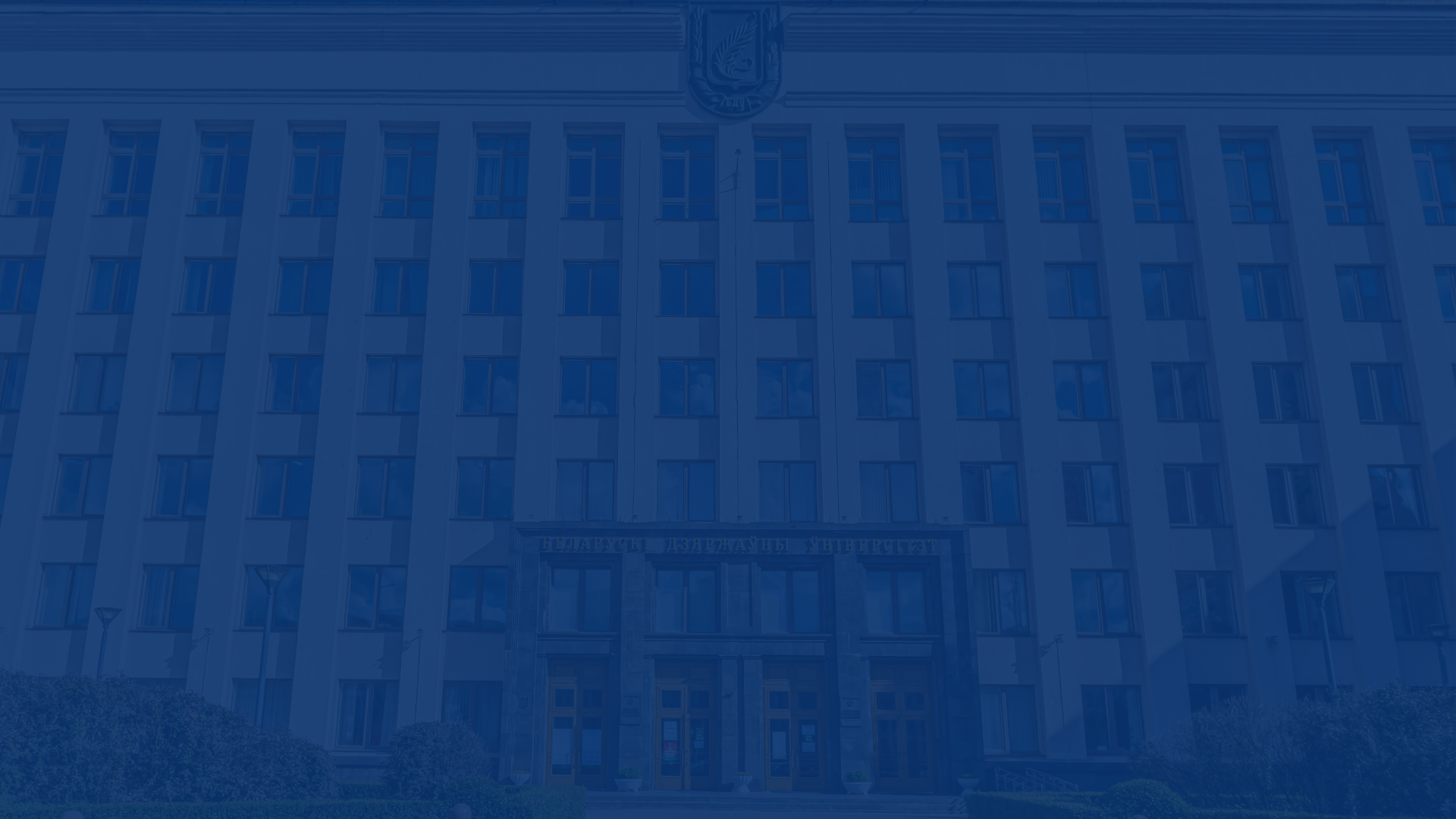 Главная роль в обеспечении безопасности нашей страны отведена Главе государства. Он обладает широкими полномочиями в сфере обеспечения национальной безопасности (ему предоставлено право формировать и возглавлять Совет Безопасности Республики Беларусь, являться Главнокомандующим Вооруженными Силами). 
Президент Республики Беларусь как единолично, так и совместно с другими государственными органами может (в некоторых случаях обязан) принимать оперативные решения как в мирное время, так и в условиях, вызванных экстраординарными обстоятельствами, угрожающими безопасности страны. События 2020 года на практике показали решительность белорусского лидера принимать действенные меры к сохранению спокойствия и стабильности в государстве.
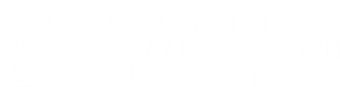 Меры по обеспечению военной безопасности Республики Беларусь:
мониторинг международной обстановки, прогнозирование ее развития для выработки исчерпывающих мер по обеспечению военной безопасности;
планирование противодействия;
совершенствование законодательства РБ по вопросам защиты суверенитета и конституционного строя;
уточнение основных направлений и приоритетов военного строительства и развития ВС на ближайшую перспективу;
поддержание требуемого уровня боевой и мобилизационной готовности ВС;
укрепление в обществе чувства патриотизма и готовности к защите национальных интересов РБ;
противодействие разведывательной деятельности других государств;
укрепление системы коллективной безопасности ОДКБ, развертывание российской части региональной группировки войск (сил) на территории Республики Беларусь;
проведение мероприятий по усилению охраны и защиты Государственной границы РБ.
Вооруженные Силы Республики Беларуси на современном этапе
В настоящее время сохраняется как срочная военная служба, так и служба по контракту. Общая численность ВС РБ составляет около 70 тыс. человек.

Центральные органы военного управления: Министерство обороны Республики Беларусь и Генеральный штаб Вооруженных Сил Республики Беларусь. 
 Сухопутные войска Вооруженных Сил Республики Беларусь
 Военно-воздушные силы и войска противовоздушной обороны 
 Силы специальных операций Вооруженных Сил 

В военное время создаются территориальные войска.
Подготовка военных кадров
Обучение офицеров с высшим военным специальным образованием для замещения первичных офицерских должностей (с присвоением звания ”лейтенант“) производится Военной академией Республики Беларусь, военными факультетами БГУ, БГУИР, БГАА, ГрГУ, военно-техническим факультетом БНТУ, военно-транспортным факультетом БГУТ, военно-медицинским институтом БГМУ, а также в 14-ти военных образовательных организациях Министерства обороны Российской Федерации. 
Для обучения граждан мужского пола по программам подготовки младших командиров и офицеров запаса предназначены 6 военных кафедр в составе учреждений высшего образования Беларуси.
Оборонно-промышленный комплекс Республики Беларусь
За последние три года предприятиями оборонного сектора экономики в Вооруженные Силы было поставлено более 3 тыс. единиц новых образцов военной и специальной техники (далее – ВВСТ) и вспомогательного оборудования.
Отремонтировано и модернизировано более 70 образцов ВВСТ и более 500 единиц дополнительного оборудования (рулевые винты, двигатели для бронетехники, блоки РЛС и ЗРК и др.). 
Широко известными отечественными брендами являются автоматизированные средства управления войсками и оружием холдинга ”АГАТ“, оптика ”Пеленга“ и БелОМО, тягачи производства МЗКТ. Признание на мировом рынке получили созданные белорусскими специалистами радиоэлектронные средства борьбы с беспилотными летательными аппаратами.
Основные научно-технологические результаты Госкомвоенпрома, достигнутые в 2021–2022 гг.:
ракетная система залпового огня ”Полонез“;
РСЗО калибра 122 мм ”Шквал“;
зенитный ракетный комплекс ближнего действия ”Трио“;
мобильная трехкоординатная радиолокационная станция ”Восток“;
средства радиоэлектронной борьбы;
 современные цифровые средства связи военного назначения тактического и оперативного уровней;
автоматизированный комплекс разведки, управления и связи передового авианаводчика ”Пустельга“;
радиорелейная станция сантиметрового диапазона Р-425 ”Линия-2“;
комбинированная радиостанция Р-186Д;
модернизации реактивных систем залпового огня ”Ураган-М“ и ”Белград-2“;
 Ударный БАК квадрокоптерного типа ”Квадро-1400“, ударный УБАК-70 ”Ловчий“, ударный БАК-камикадзе ”Чекан“.
Приоритетные направления международного военного сотрудничества:
обеспечение поддержания стратегического уровня международного военного сотрудничества с РФ;
повышение эффективности ОДКБ, подготовка и участие в учениях ОДКБ, реализация положений Стратегии коллективной безопасности на период до 2025 года;
реализация целей многостороннего военного сотрудничества государств – участников СНГ;
поддержание максимально возможного уровня военного сотрудничества с КНР;
расширение сотрудничества со странами Юго-Восточной Азии, Ближнего Востока, Африки;
расширение участия в деятельности по поддержанию международного мира и безопасности, в том числе в рамках ОДКБ;
стабилизация отношений со странами коллективного Запада с учетом национальных интересов;
участие в мероприятиях ШОС.
Вклад Республики Беларусь в укрепление 
архитектуры безопасности и стабильности в мире
Во главу угла белорусская сторона ставит принцип неделимости безопасности, в соответствии с которым нельзя строить чью-то безопасность за счет других. 
Беларусь стала первым государством на постсоветском пространстве, добровольно отказавшимся от возможности обладания ядерным оружием без каких-либо предварительных условий и оговорок.
 Беларусь вывела со своей территории 584 ракеты средней и меньшей дальности с последующей их ликвидацией на полигонах бывшего СССР. 
По Договору об обычных вооруженных силах в Европе (ДОВСЕ) от 1990 года Беларусью уничтожено 1773 боевых танка, 1341 боевая бронированная машина и 130 боевых самолетов. 
Наша страна осуществляла активное взаимодействие в сфере общеевропейской безопасности с Организацией по безопасности и сотрудничеству в Европе.
Инициативы РБ, направленные на укрепление безопасности
формирование «пояса цифрового добрососедства» путем заключения международных соглашений об обеспечении информационной безопасности; 
принятие многосторонней политической декларации стран о неразмещении ракет средней и меньшей дальности в Европе;
проведение глобального международного переговорного процесса «в духе Сан-Франциско»;
«интеграция интеграций».
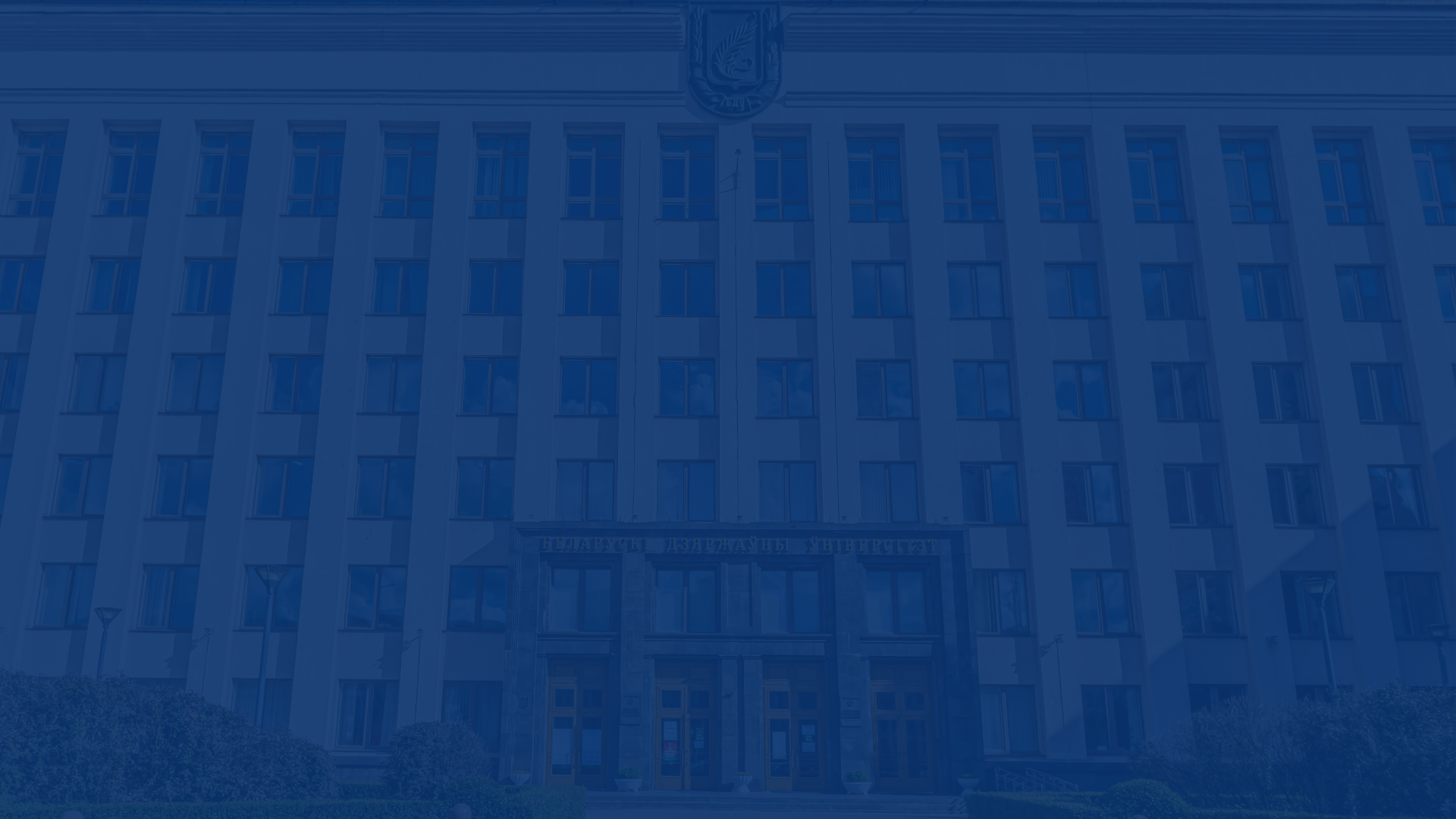 Беларусь никогда не была и не будет источником зла и насилия. 
Не случайным стало и объявление в Беларуси 2023 года Годом мира и созидания.
В нашей стране сформированы необходимые условия для предотвращения либо нейтрализации различных угроз национальной безопасности.
Президент А.Г.Лукашенко в Новогоднем обращении к белорусскому народу особо отметил: ”Всё в нашей жизни будет зависеть от каждого из нас. И от всех нас вместе. Если мы хотим жить в мире и безопасности, то прежде всего должны уважать и ценить труд людей в погонах, воспитывать детей патриотами своей страны и соблюдать закон“.
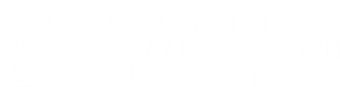